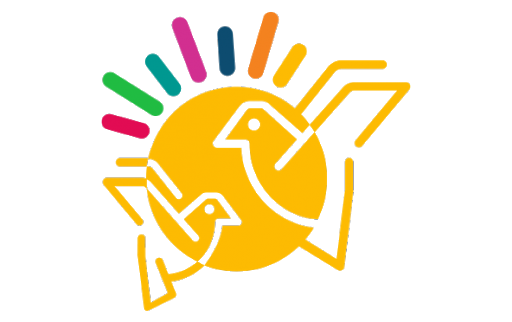 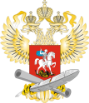 МИНИСТЕРСТВО ПРОСВЕЩЕНИЯ 
РОССИЙСКОЙ ФЕДЕРАЦИИ
VI ВСЕРОССИЙСКИЙ СЪЕЗД РАБОТНИКОВ ДОШКОЛЬНОГО ОБРАЗОВАНИЯ
Развитие познавательной деятельности детей 2-3 лет через создание современной эмоционально - развивающей образовательной среды в группах для детей раннего возраста
Мухтарова С.М., г. Салехард,заведующий МБДОУ «Детский сад № 15 «Бережок»
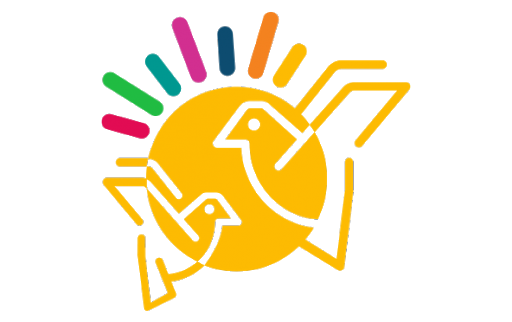 Познавательное  развитие дошкольников одно из важнейших направлений развития ребенка, которое предполагает развитие интересов детей, особенно раннего возраста, любознательности и познавательной мотивации, формирование познавательных действий
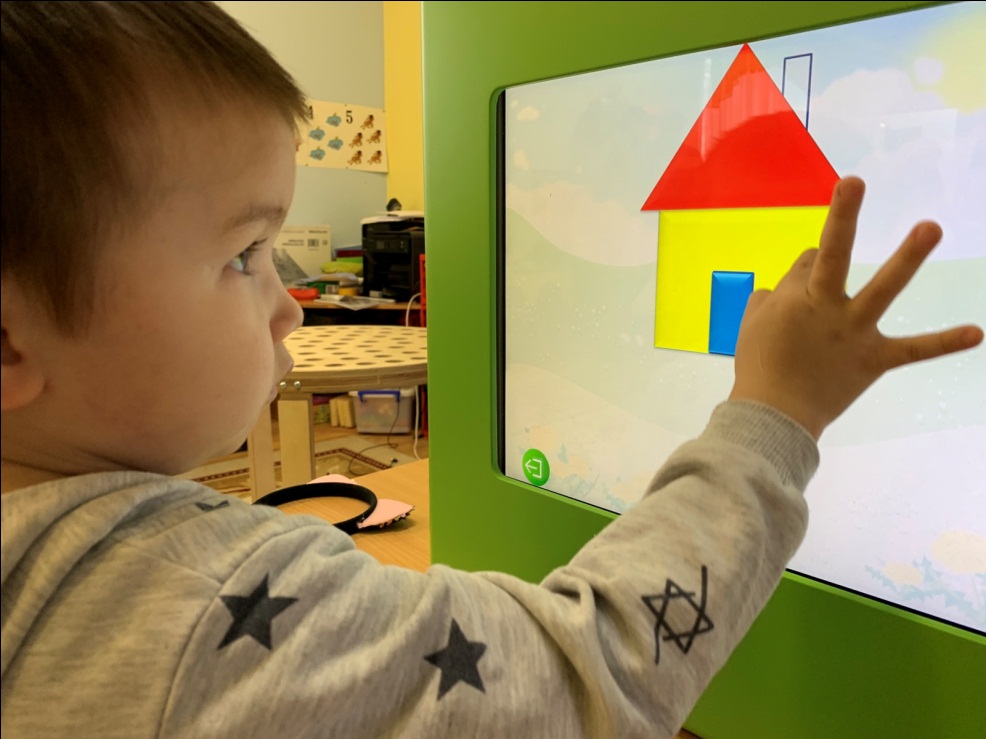 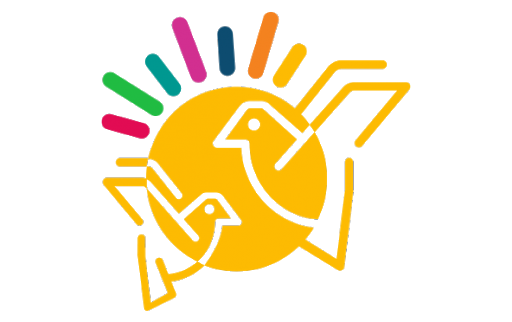 Необходимым УСЛОВИЕМ познавательной активности является разнообразие и сменяемость предметной сферы окружающей ребенка, предоставление 
свободы исследования
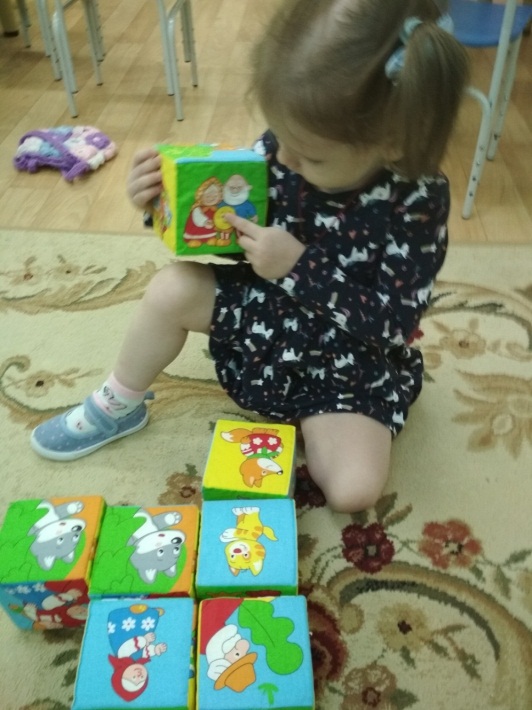 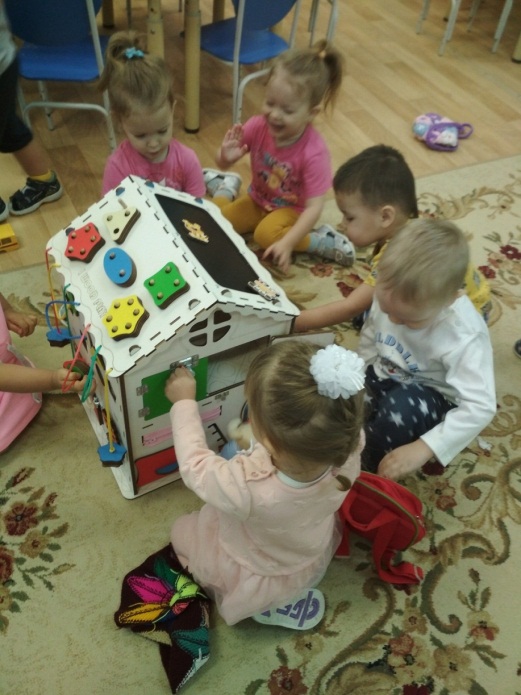 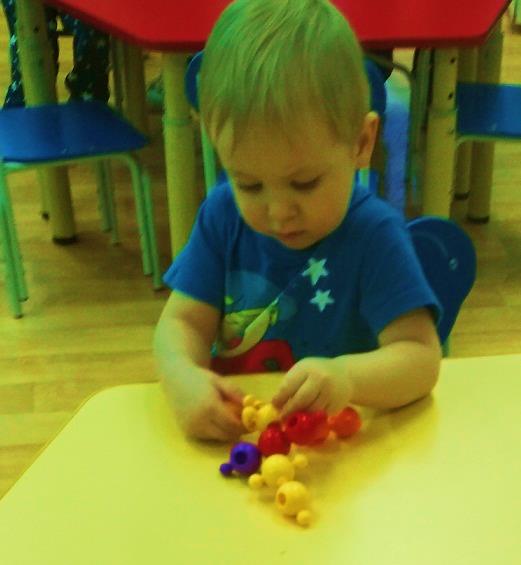 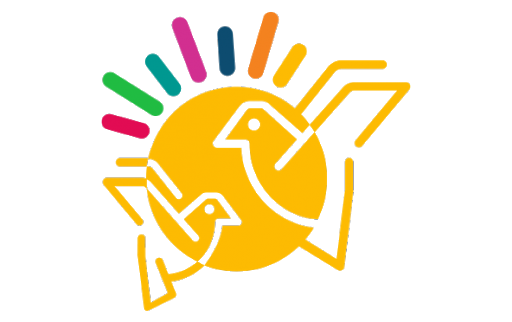 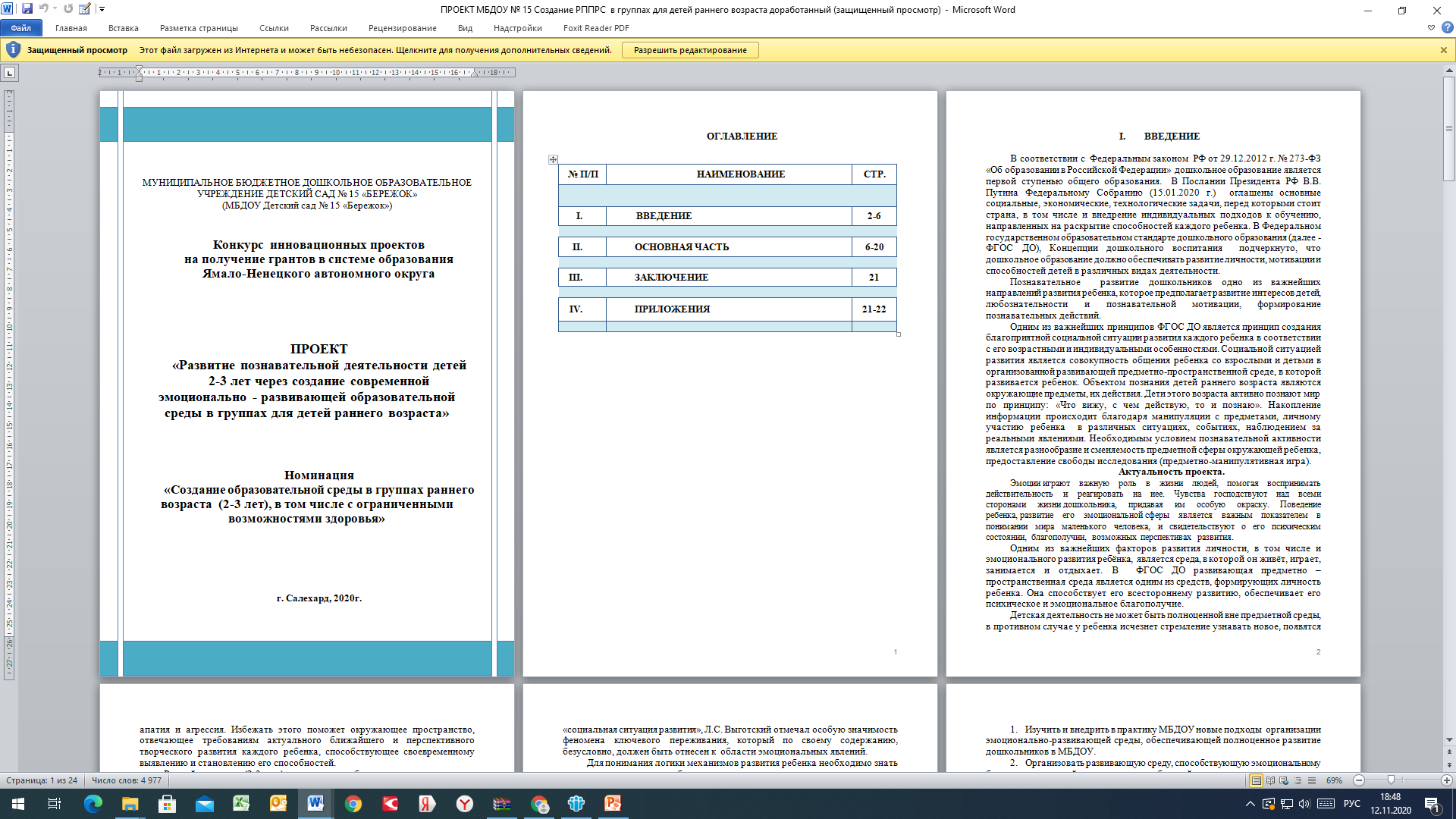 ПРОЕКТ победитель в конкурсе инновационных проектов на получение грантов в системе образования Ямало-Ненецкого автономного округа в номинации «Создание образовательной среды в группах раннего возраста (2-3 лет), в том числе с ограниченными возможностями здоровья»
Сравнительный анализ 
периода прохождения адаптации 
в 2019/2020 учебном году и 2020/2021 учебном году
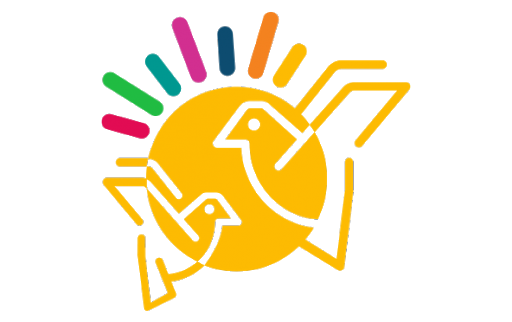 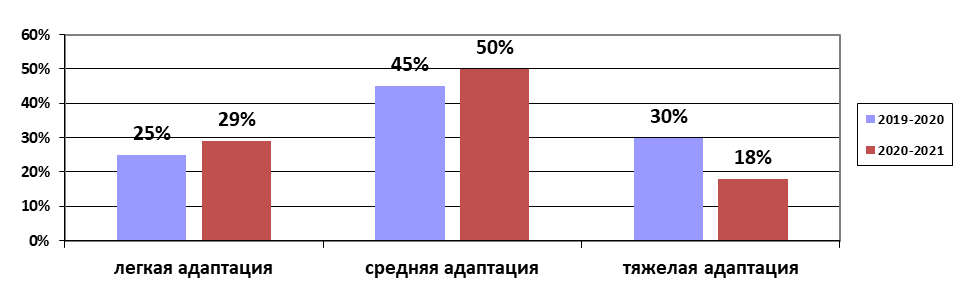 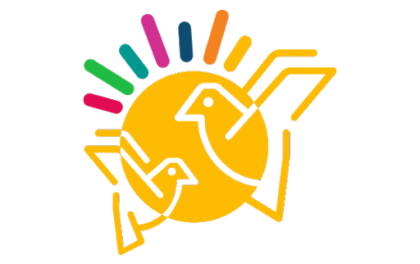 Специфические условия определяющие  компонентную структуру эмоционально развивающей среды:
отношения между участниками совместной деятельности – т.е. эмоционально-поддерживающий компонент среды;
режимные моменты, организующие процесс пребывания ребенка в группе детского сада – т.е. эмоционально-стабилизирующий компонент среды;
внешняя обстановка (цветовое решение, удобство мебели и пр.) – т.е. эмоционально-настраивающий компонент среды;
организация занятости детей – игры, занятия, сюрпризные моменты – т.е. эмоционально активизирующий компонент среды;
условие, которое не предусмотрено нормами жизнедеятельности МБДОУ, однако рекомендовано психологами и медиками – проведение психо-гимнастических упражнений с детьми или эмоционально-тренирующий компонент среды.
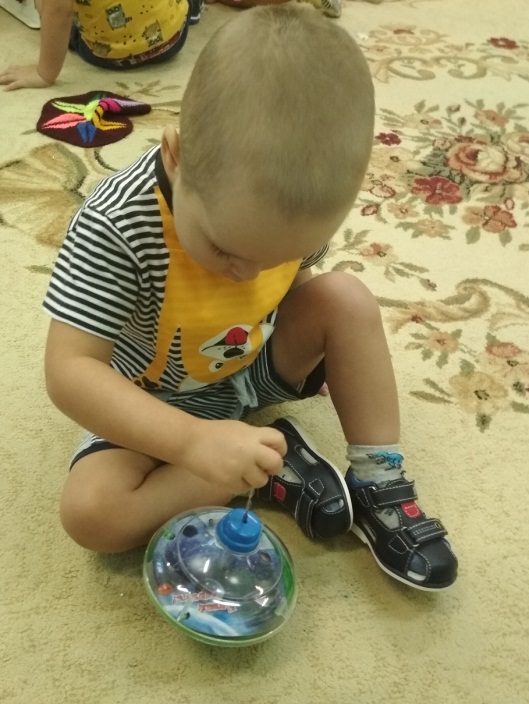 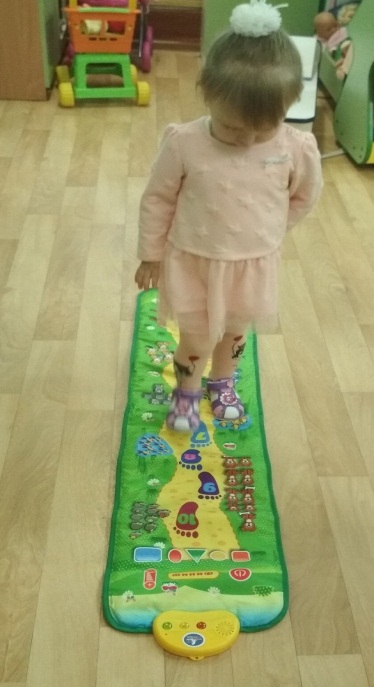 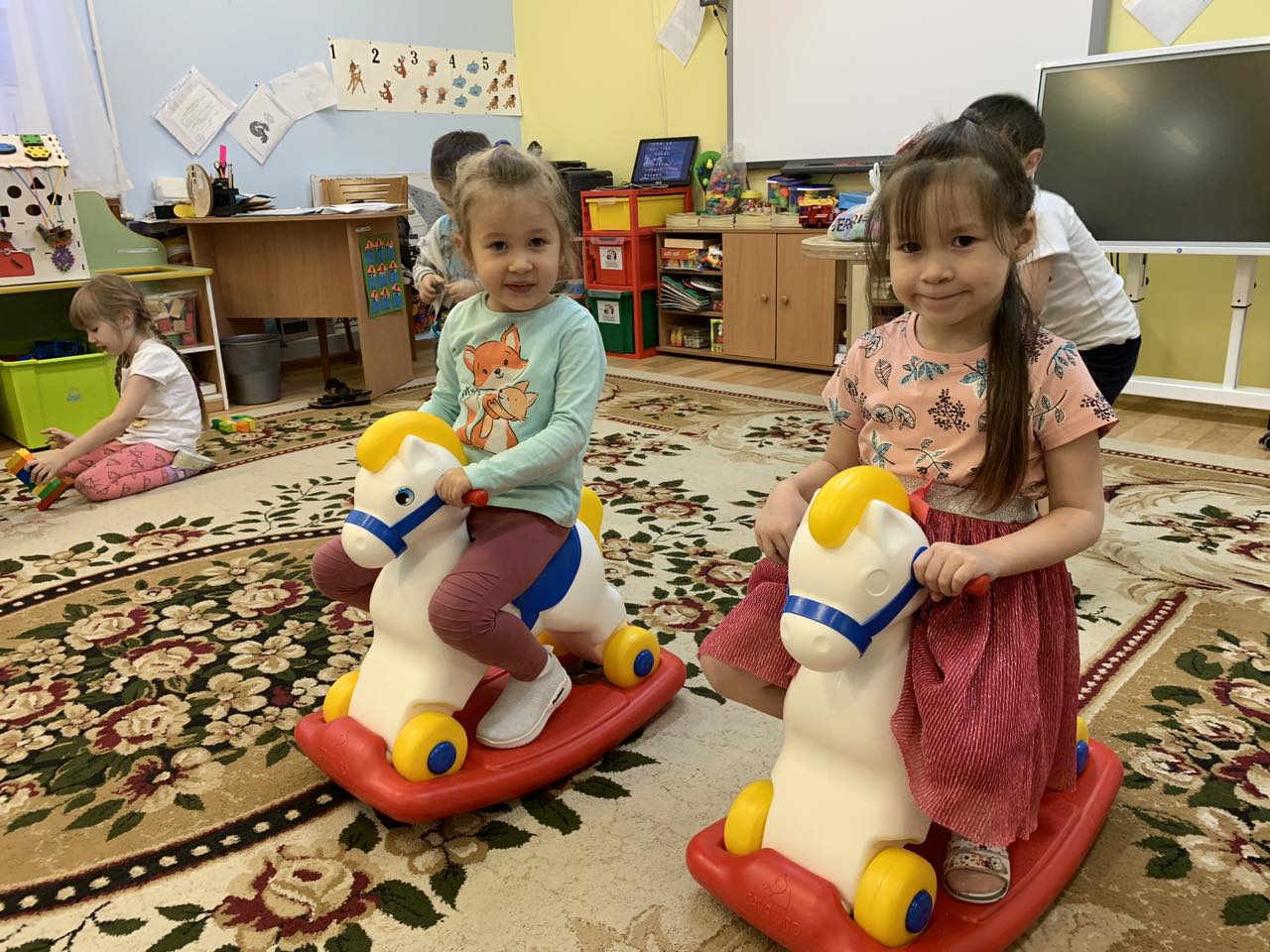 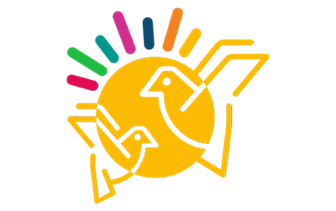 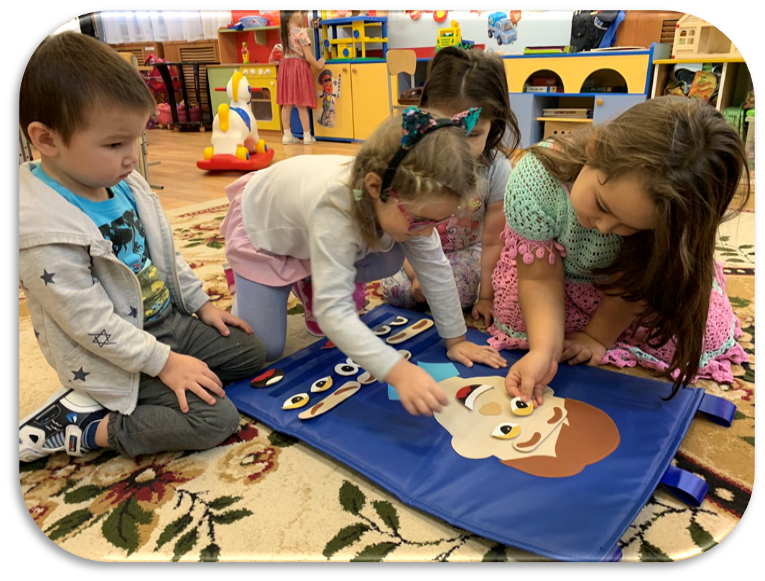 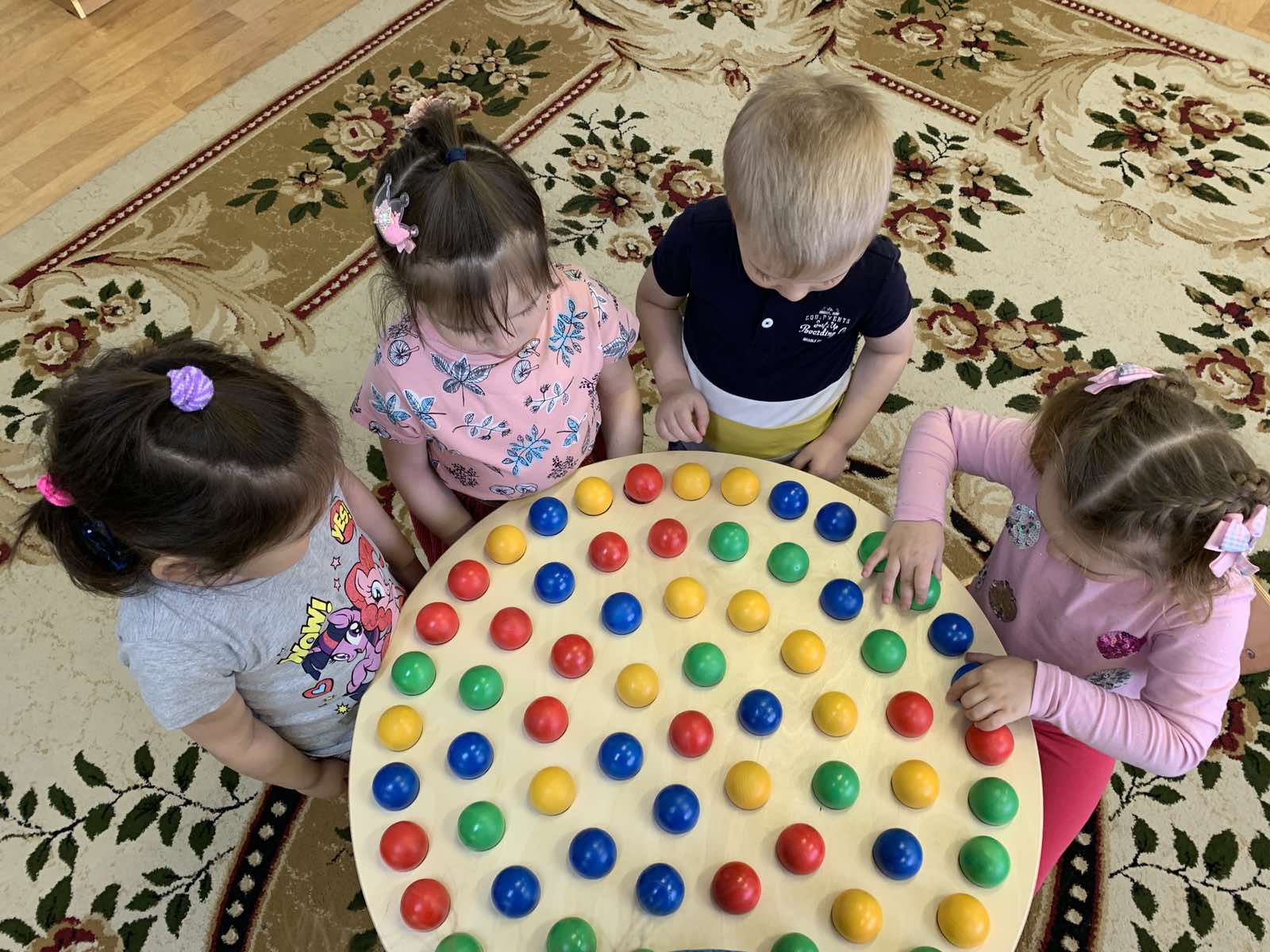 Эмоционально-поддерживающий компонент среды – это эмоционально поддерживающие взаимоотношения между участниками совместной жизнедеятельности в МБДОУ
Эмоционально-стабилизирующий компонент среды –
 обеспечение стабильности окружающей среды, способствующее устойчивому чувству безопасности и эмоционального комфорта. 
     Особое внимание должно уделяться организации в МБДОУ детского сна, где использование игрушек для сна  (светящийся мишка для сна, который играет нежную музыку, успокаивая малыша) создадут благоприятный эмоциональный фон в спальной комнате.
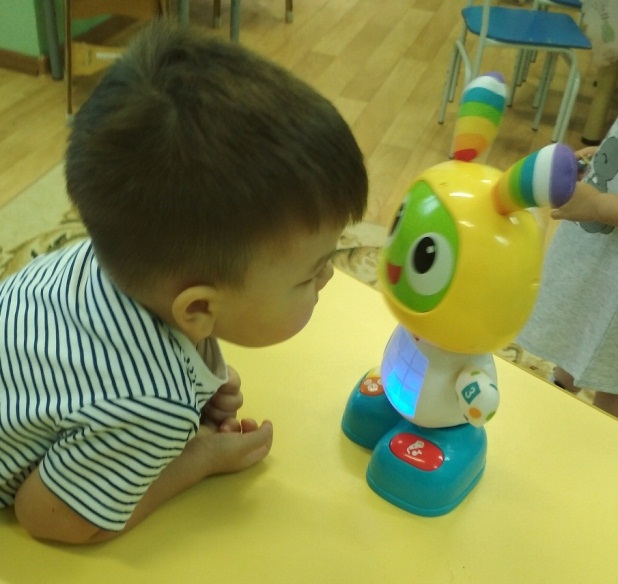 Эмоционально-настраивающий компонент среды – благоприятное цветовое оформление, удобная мебель, комфортный температурный режим, пространственное решение группы
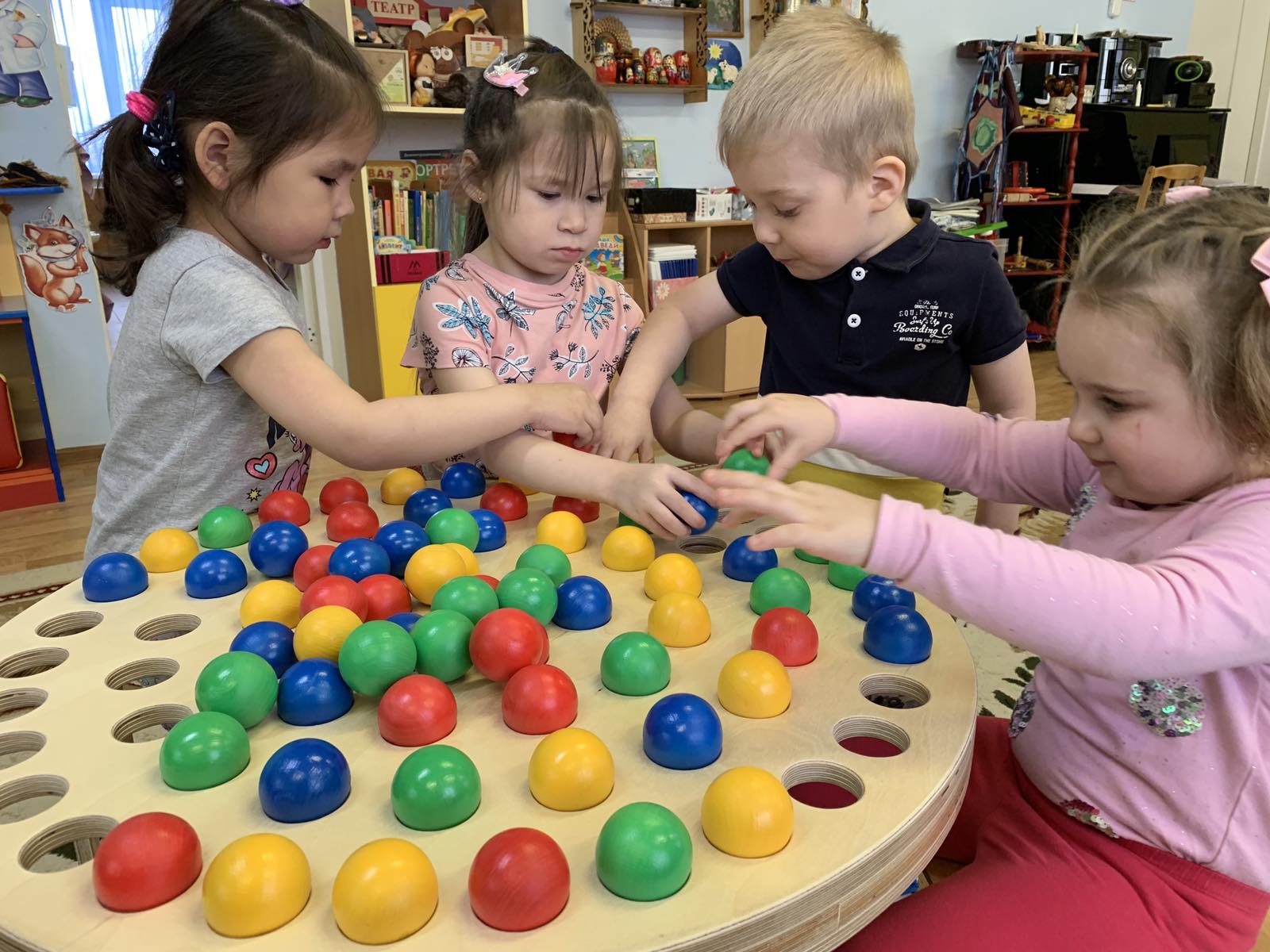 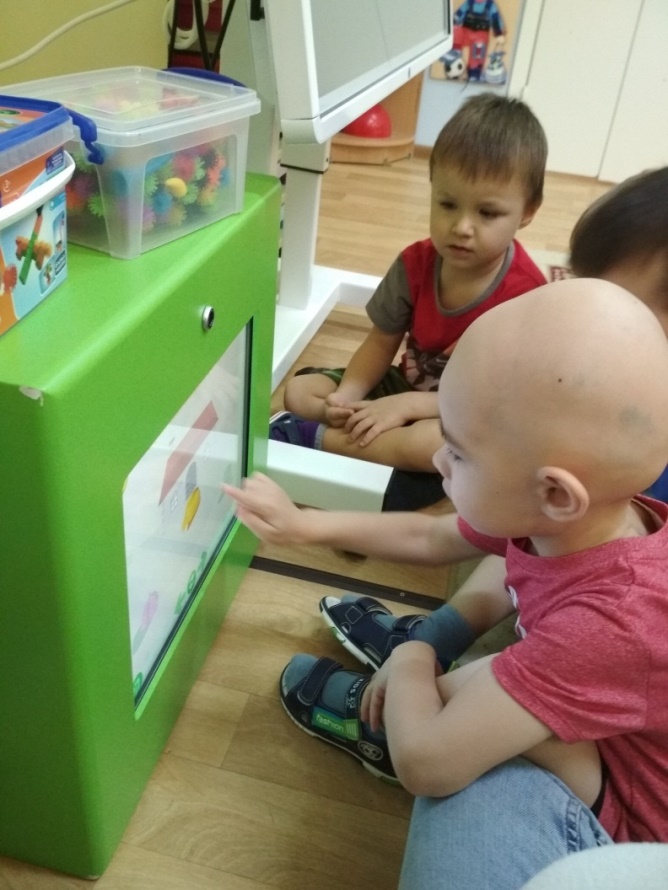 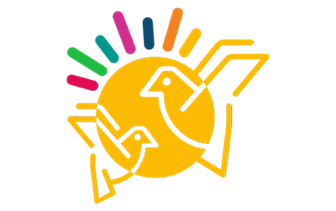 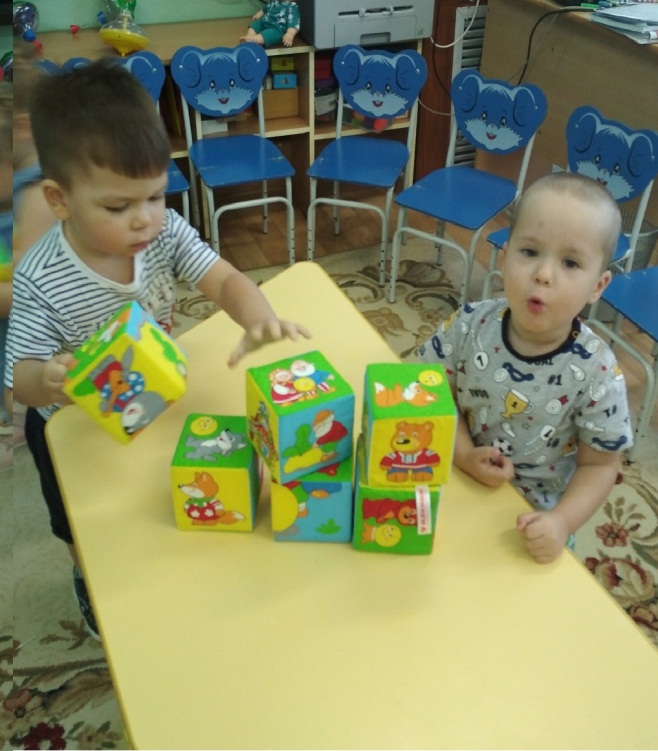 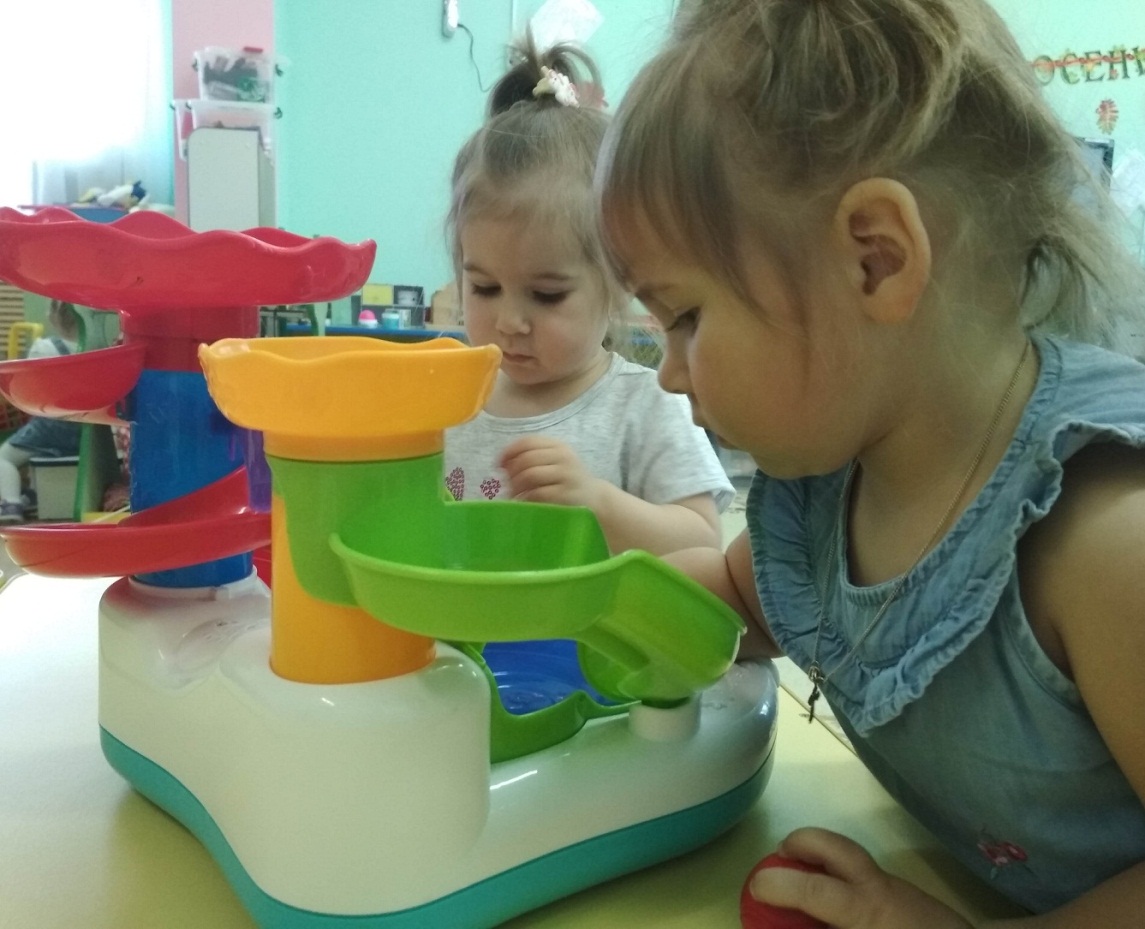 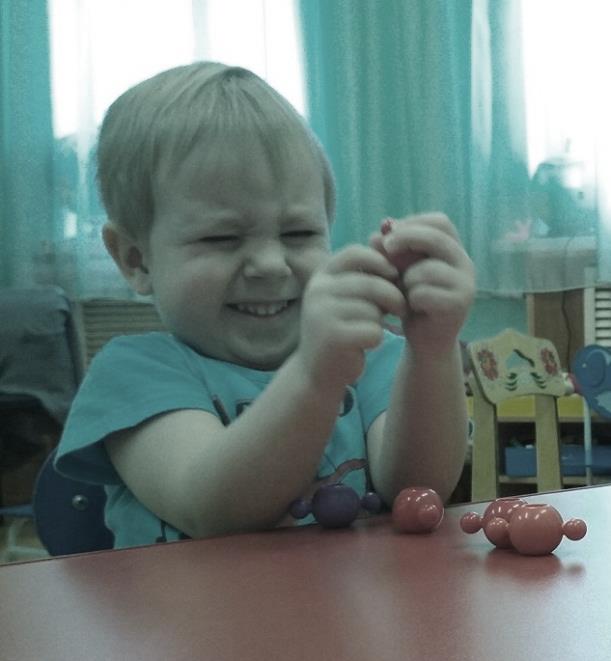 Эмоционально-тренирующий компонент среды – это формирование навыков эмоциональной регуляции
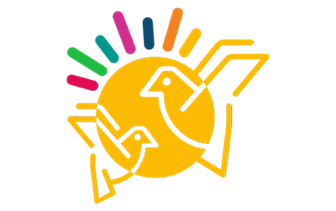 Таким образом, важнейшим для ребенка фактором, влияющим на его познавательное развитие и эмоциональное состояние, является эмоционально развивающая среда, т.е. среда, способствующая разностороннему и полноценному развитию познавательной, эмоционально-чувственной сферы ребенка раннего возраста (как условие его дальнейшего успешного и гармоничного развития)
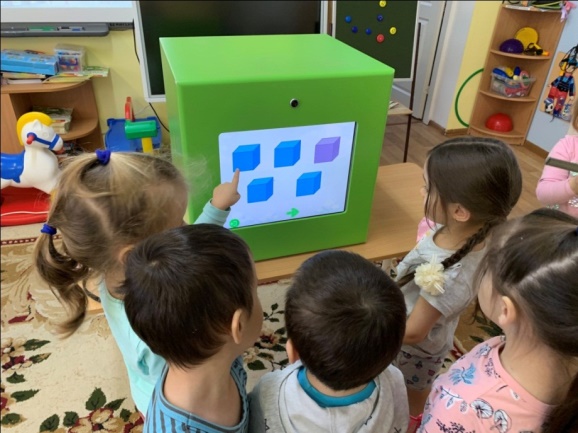